FEELINGS
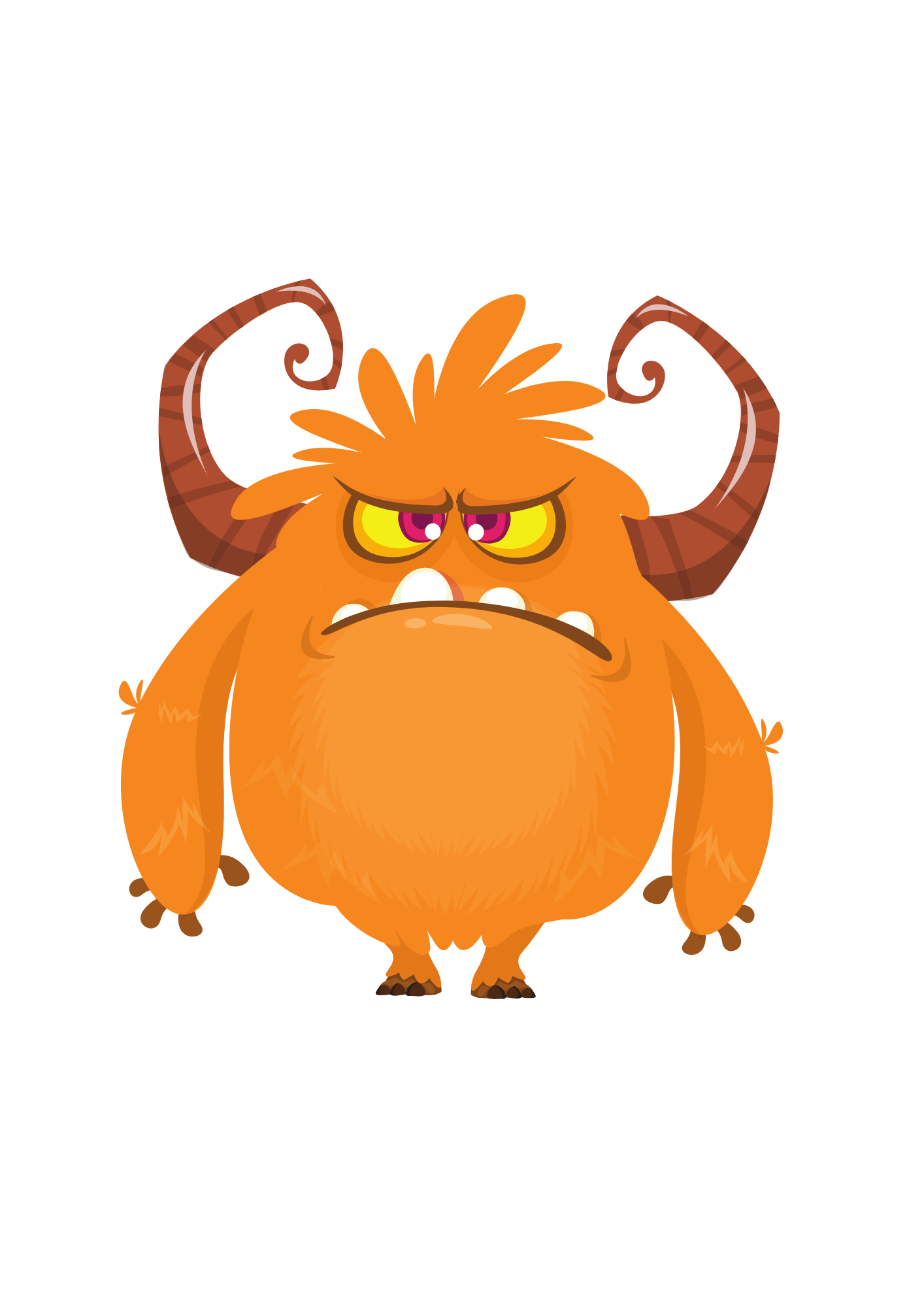 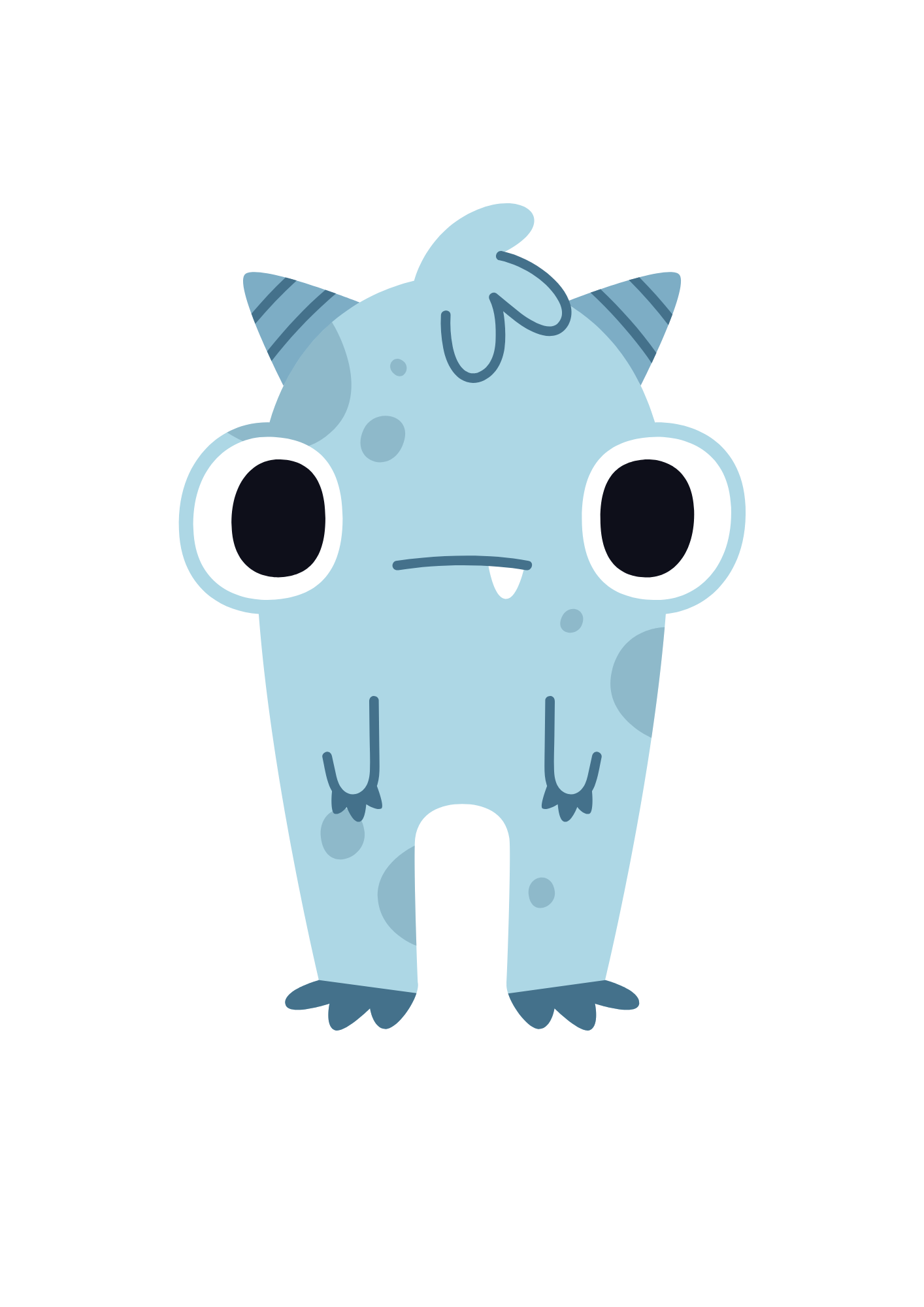 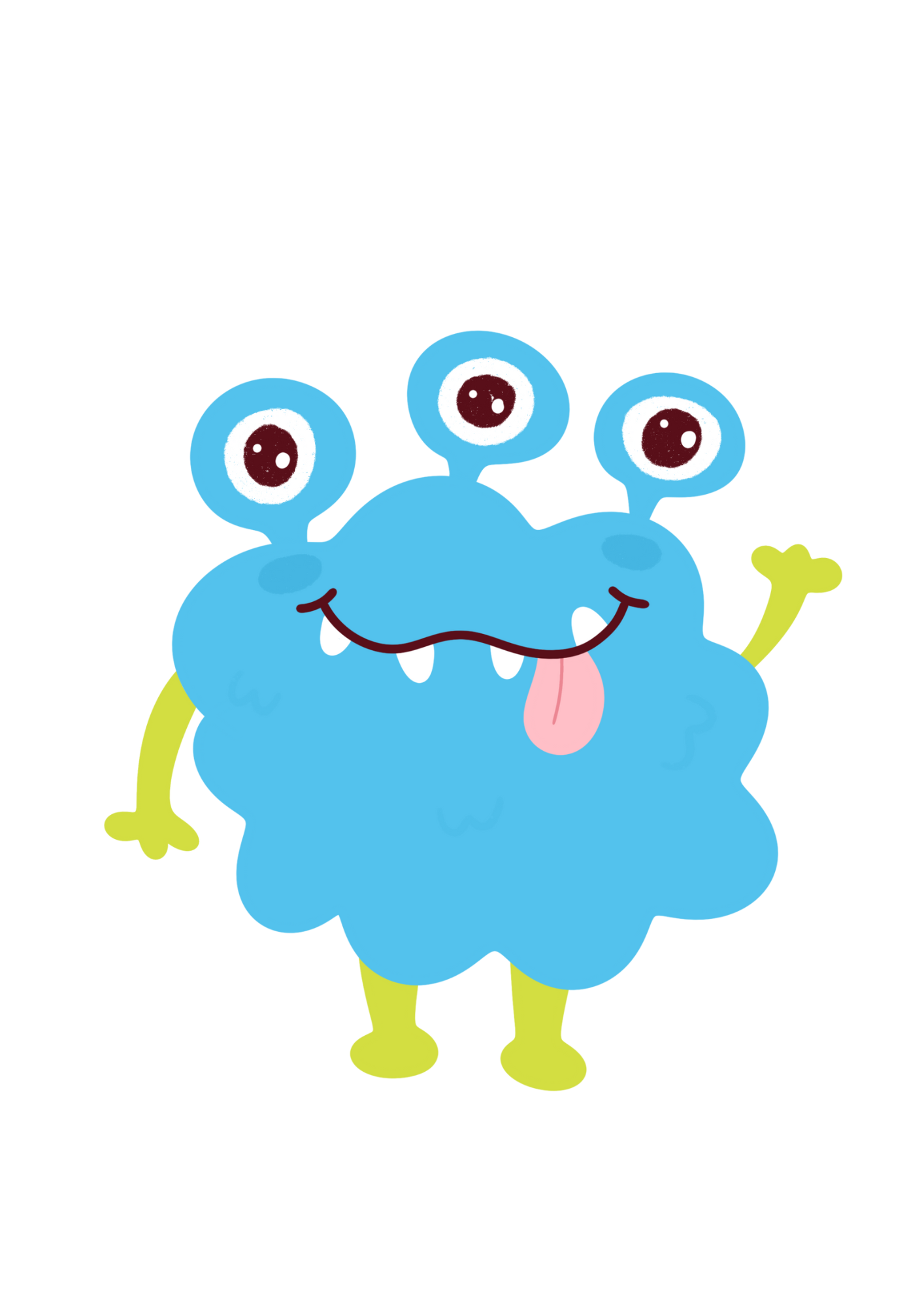 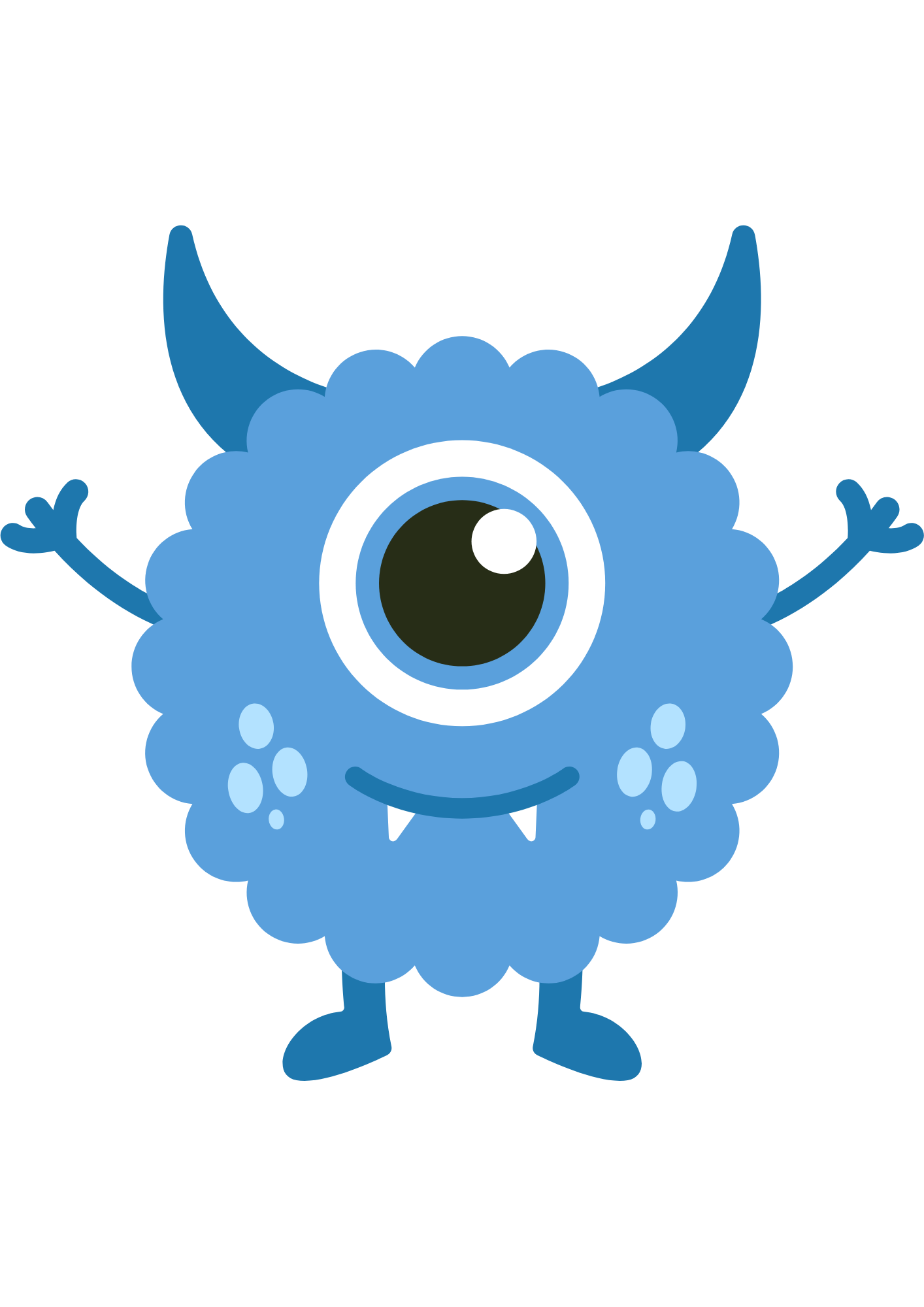 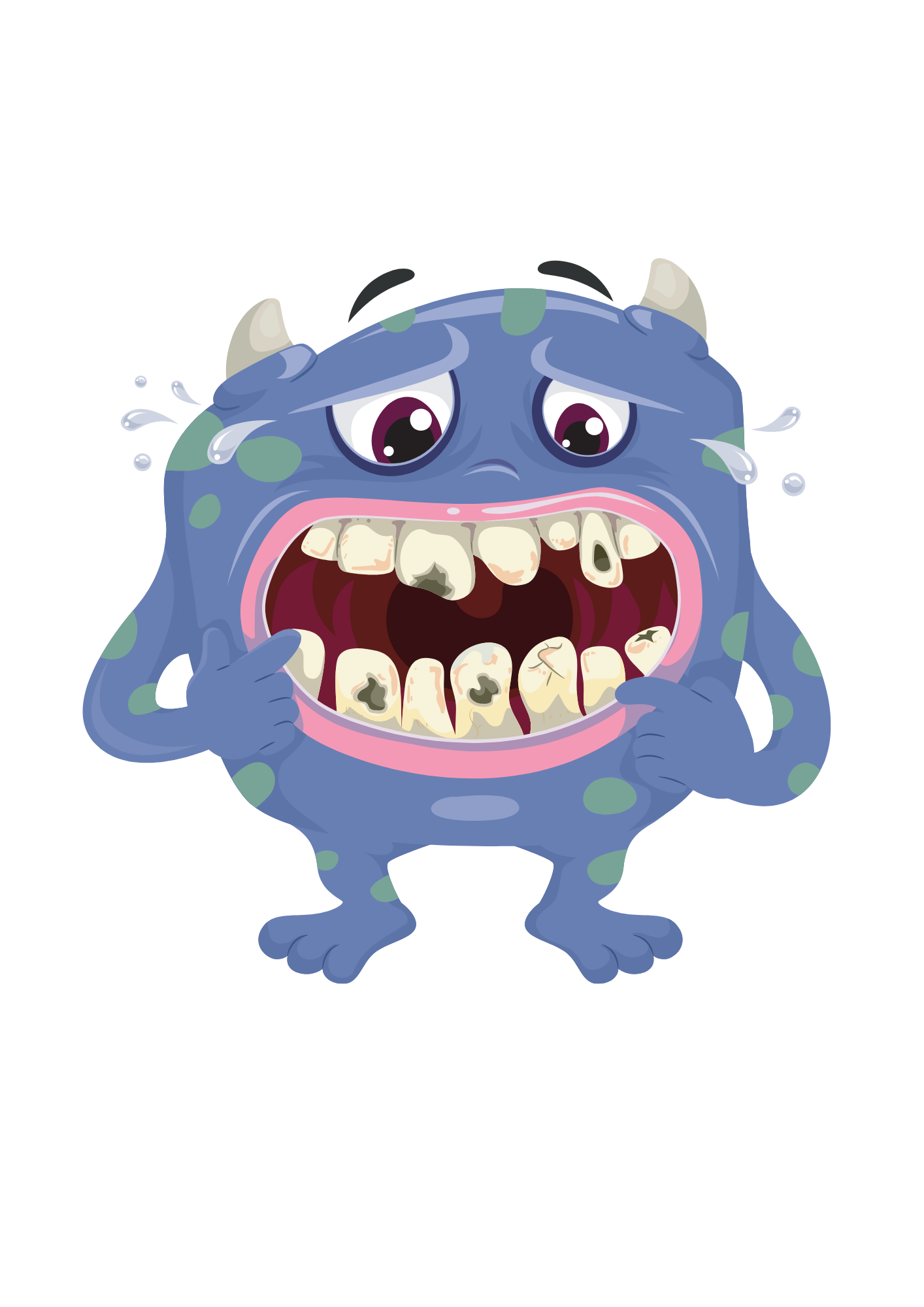 This ppt can be used in normal mode (not slide show mode) which will enable the user to type in the text, move the arrows, etc.
Or 
It can be used in Slide show mode with the annotate features in your video platform
Instructions
Make a List of all the feeling words you can think of in 30 seconds.
Match the color with the feeling(Grab the arrows and match the feeling words to the color that represents them)
Angry
Calm
Happy
Bored
Frustrated
Scared
Silly
Sad
Use the Annotate feature to add the color you are feeling.
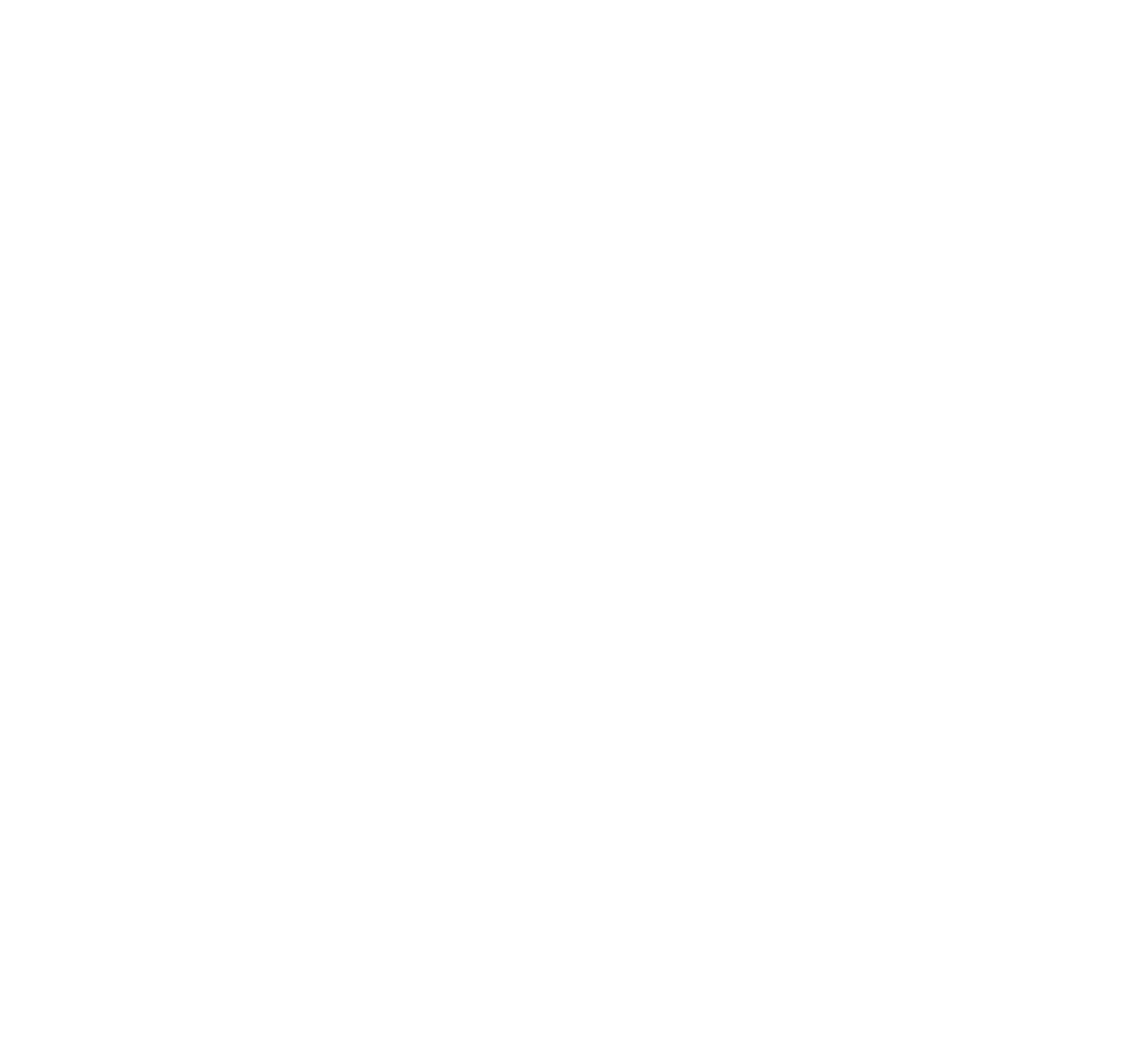 WHAT COLOR ARE YOU FEELING TODAY?
Colors can sometimes feel like emotions. Think of how you are feeling right now and what color it feels like.
Let’s Match
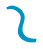 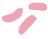 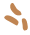 Emotions can also be like the weather; they change over time, and they can change quickly.  Look at the weather outside.  Do your emotions match?
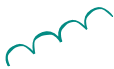 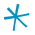 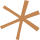 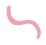 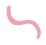 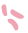 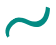 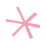 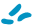 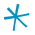 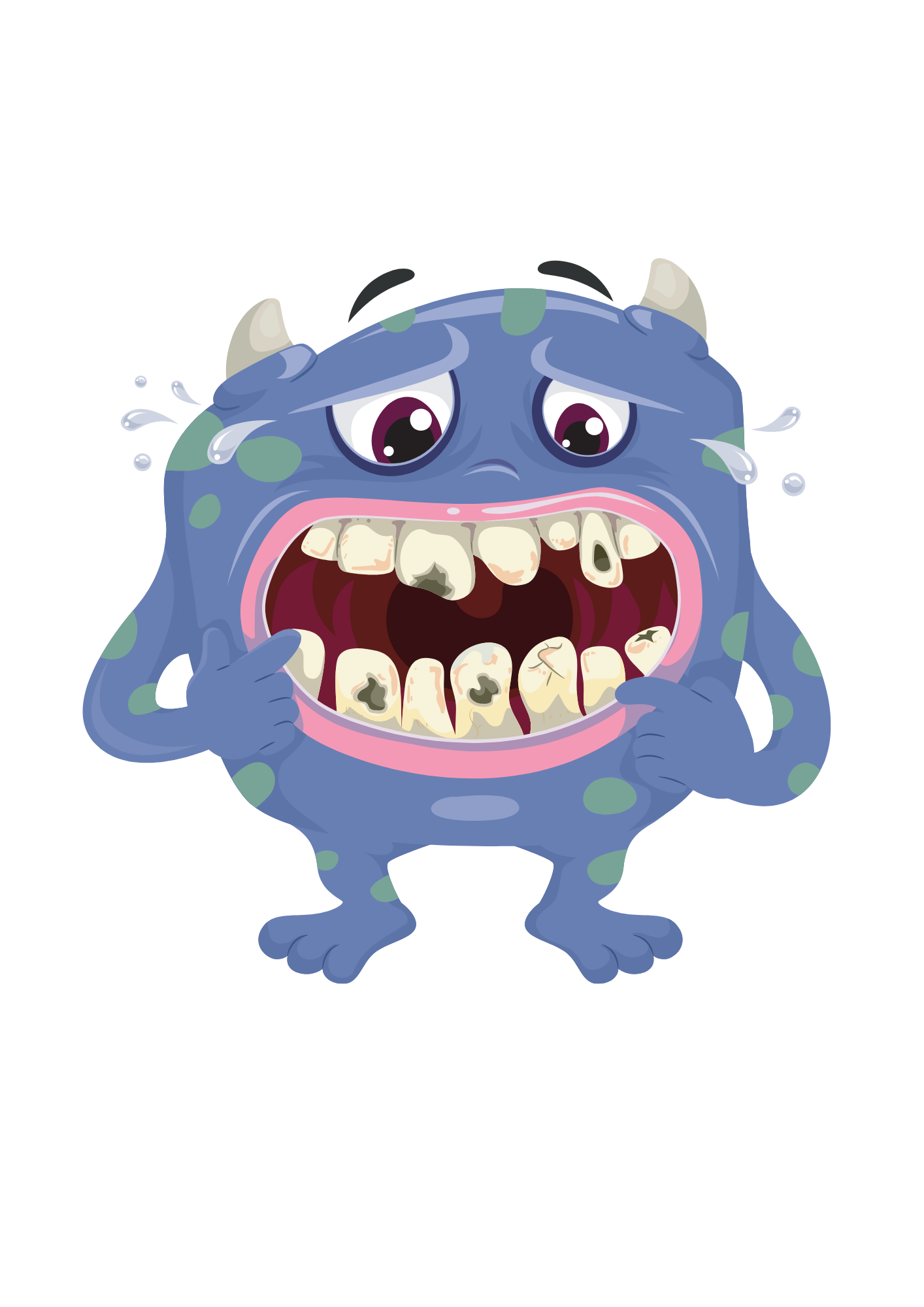 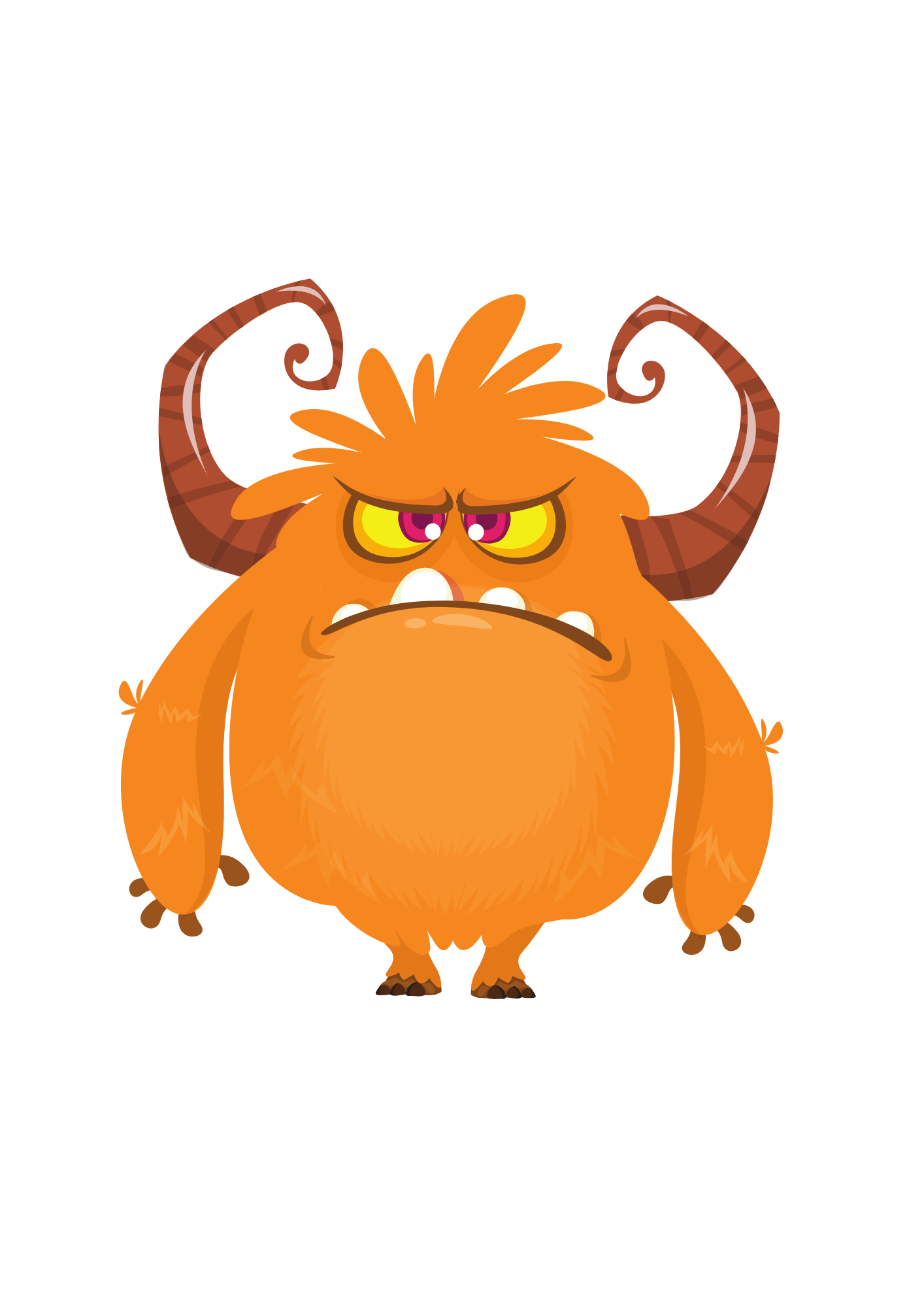 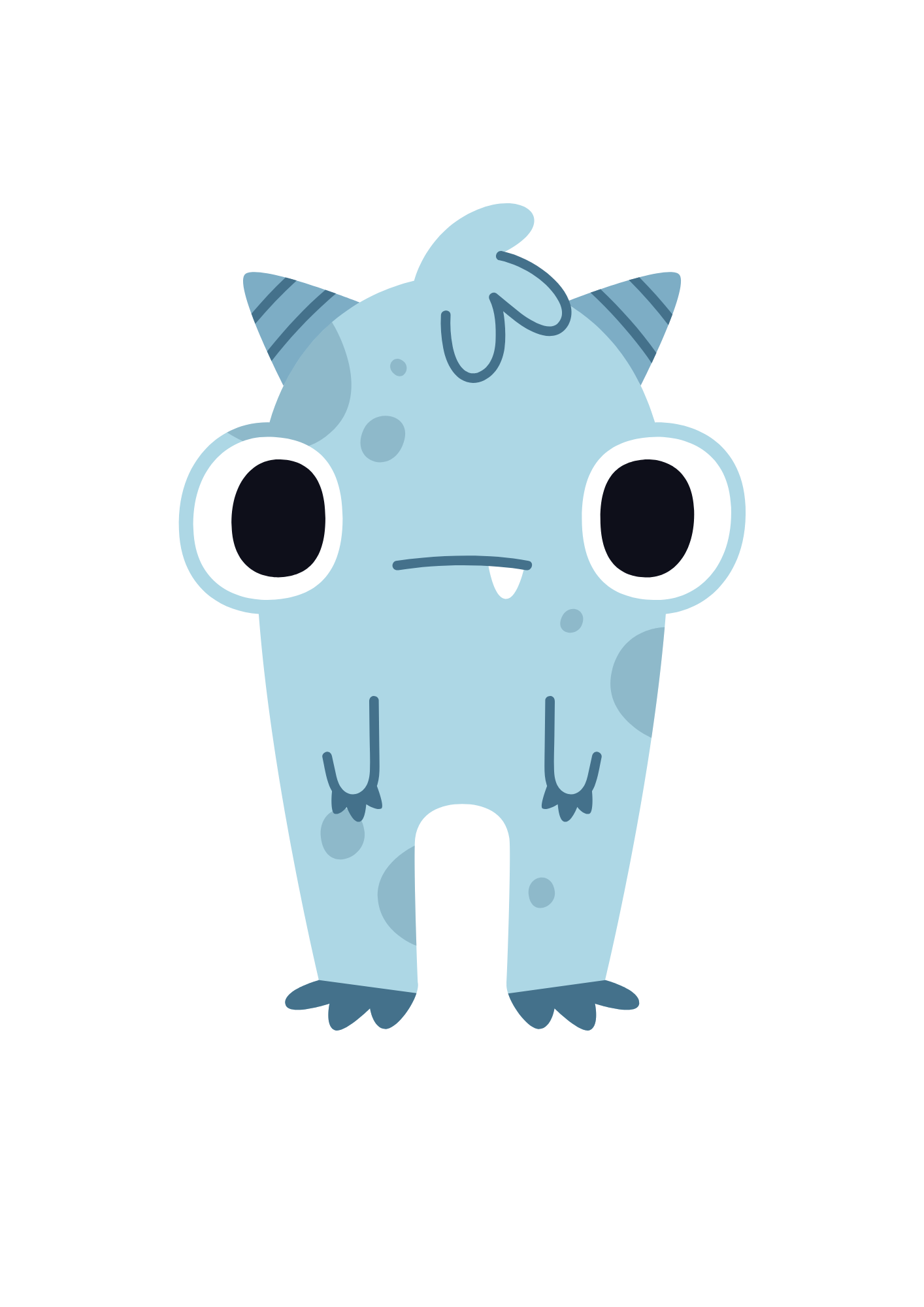 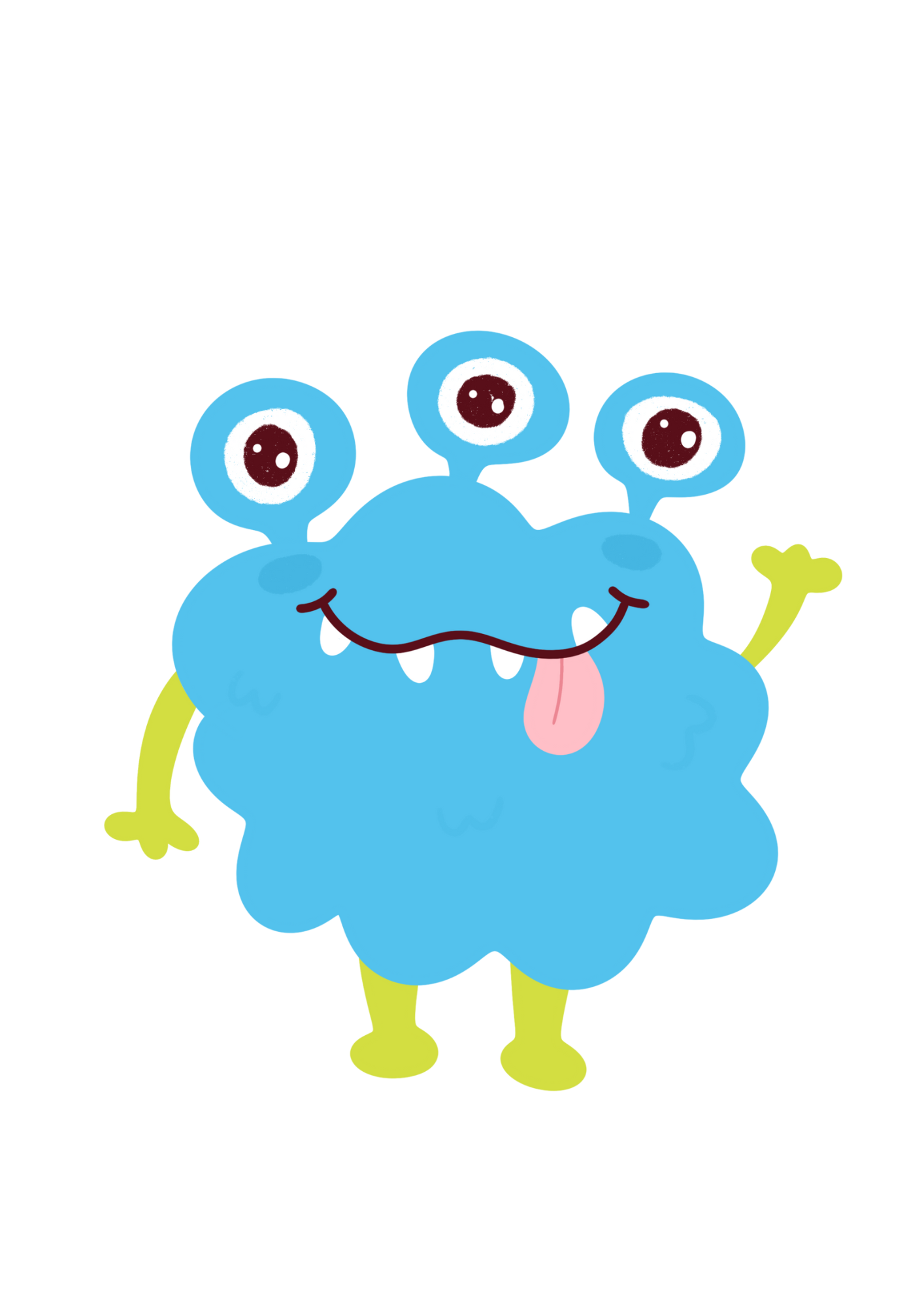 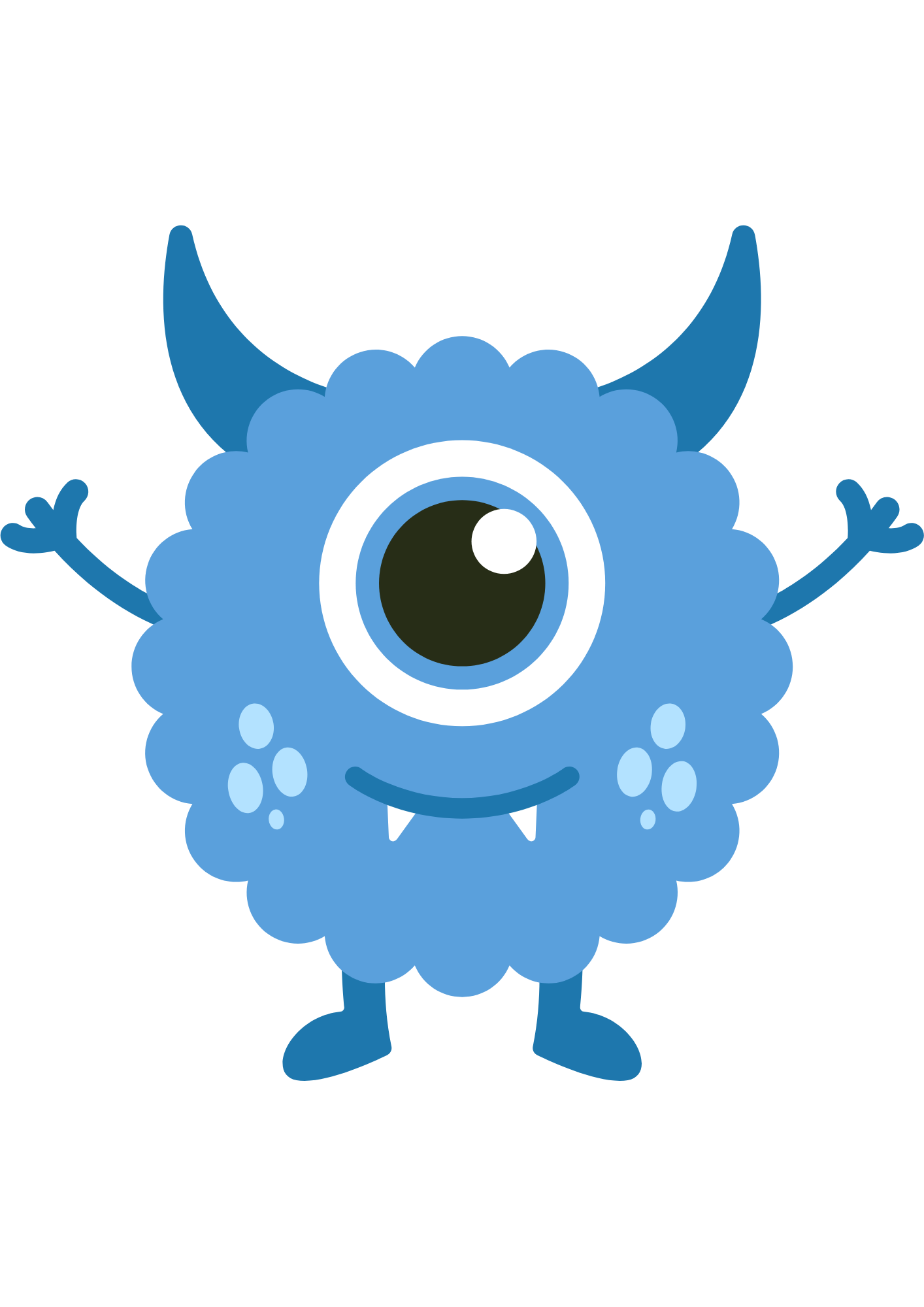 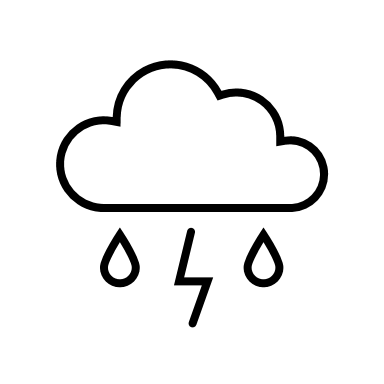 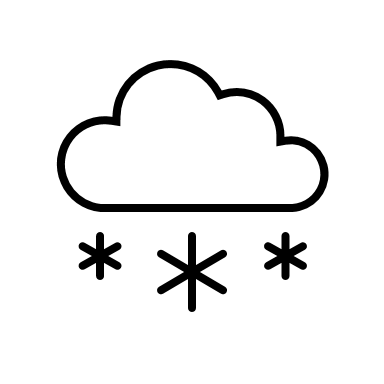 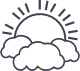 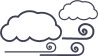 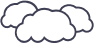 Place a * on the image that represents the weather outside.
Place a ~ on the images that represent what you are feeling.
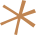 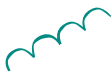 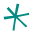 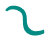 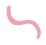 Mixed Emotions
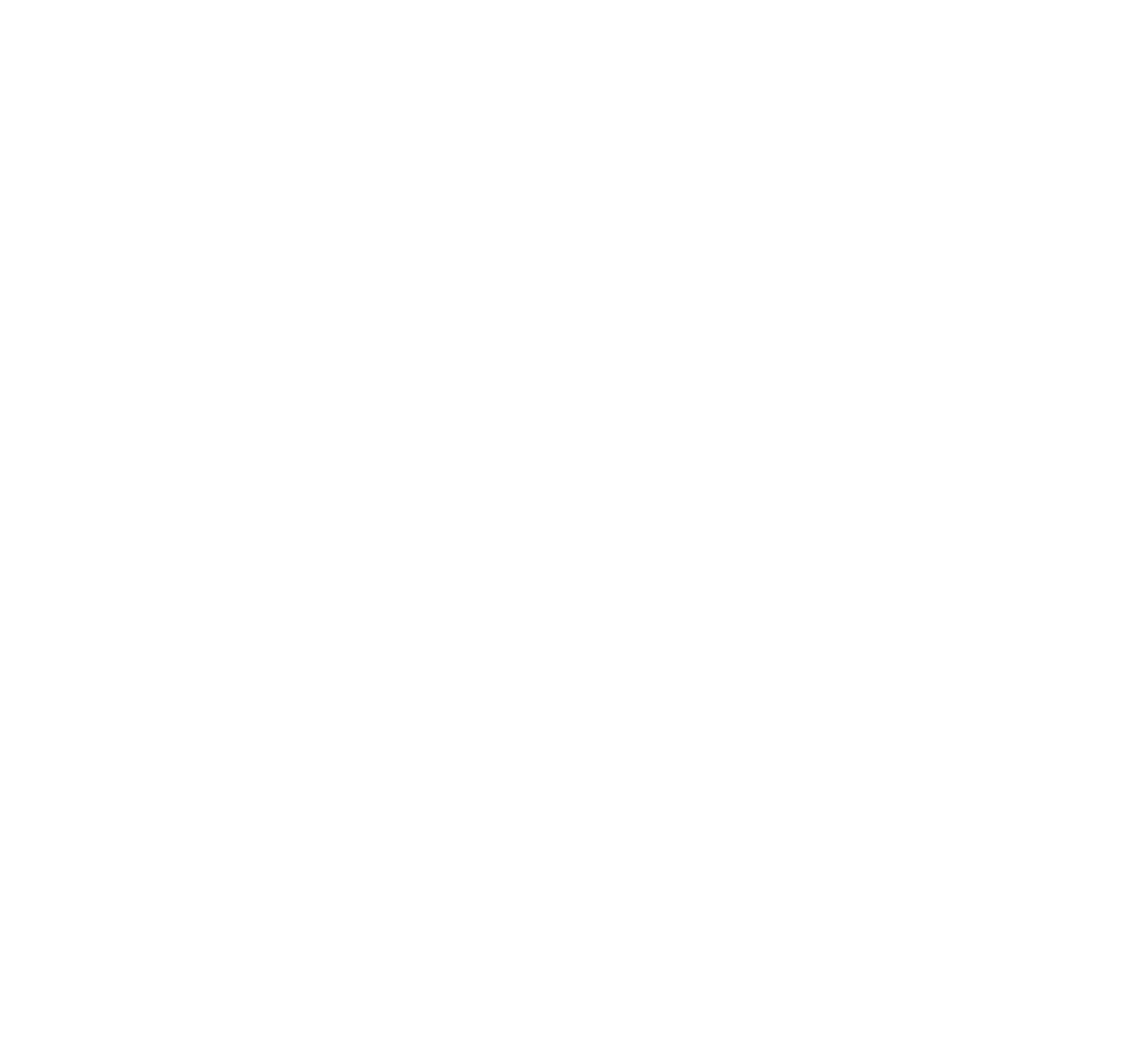 It is very common to have more than one emotion at a time, and sometimes those emotions may even feel opposite of each other.  For instance, a kid can be happy that their parent got a new job,  but sad that it means they need to move away from friends to a new city.  On the next page, circle all the emotions you feel when you think of the bad thing that happened.
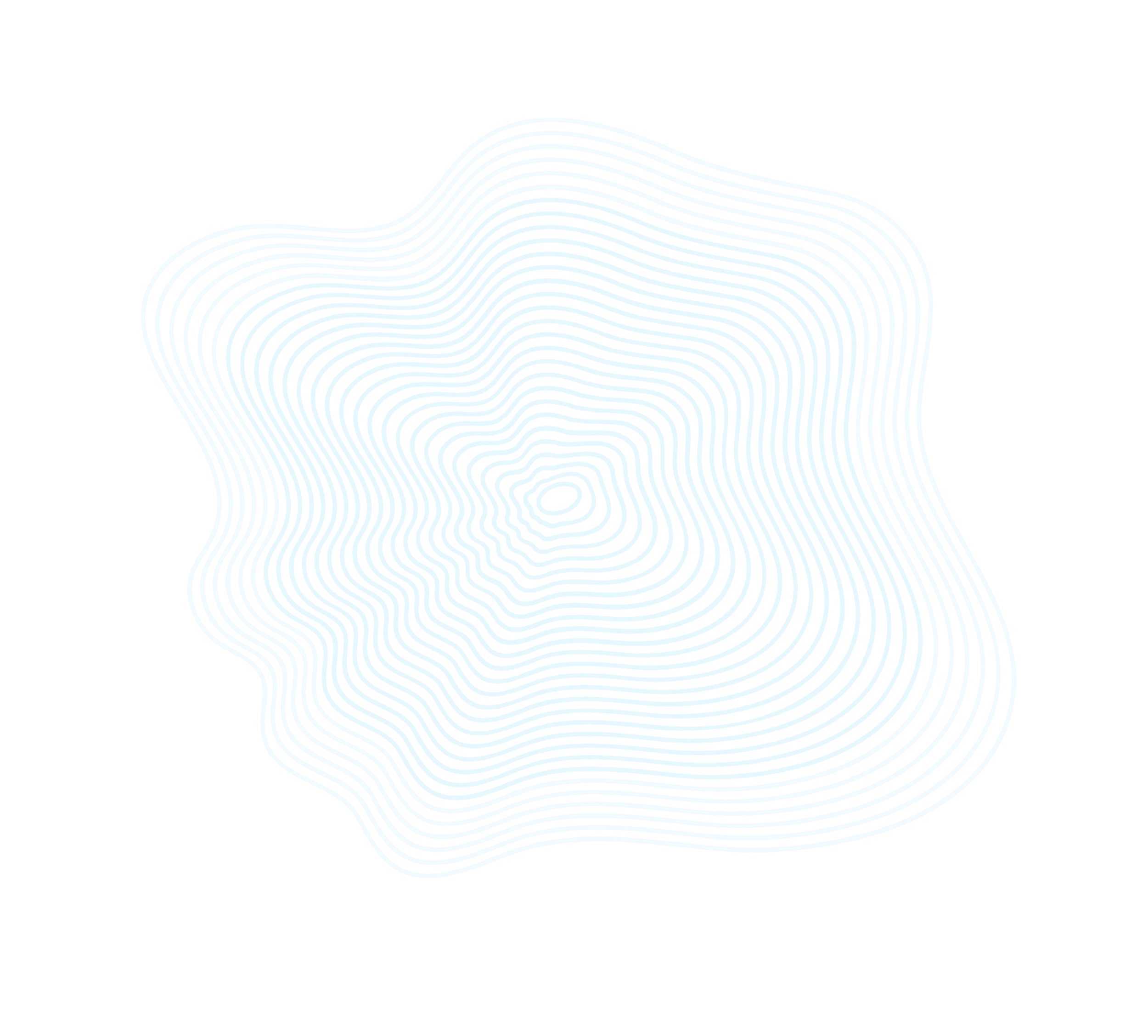 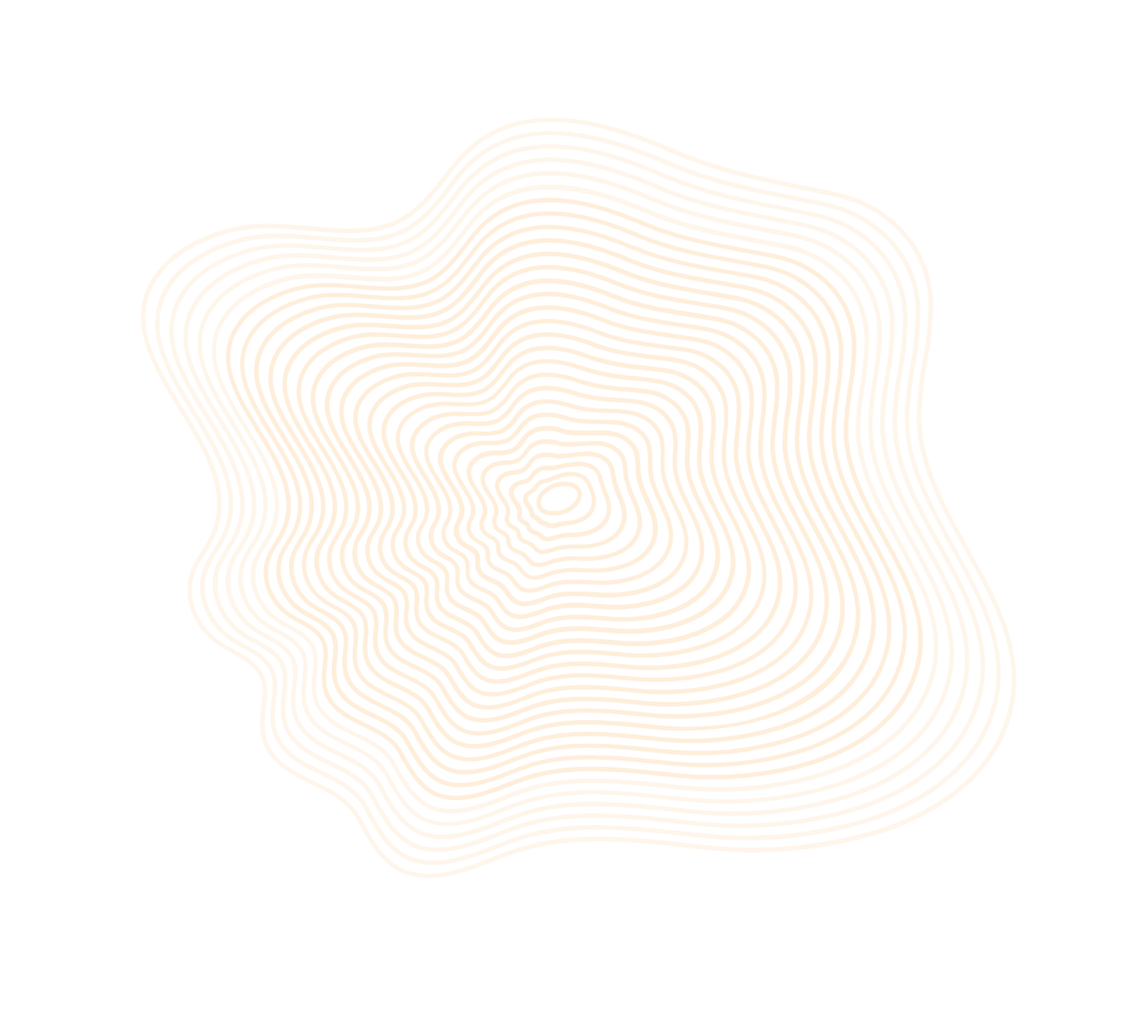 Disappointed
Blue
Discouraged
Happy
Relieved
Glad
Pleased
Inadequate
Sad
Heavy-Hearted
Loved
Delighted
Encouraged
Loving
Defeated
Ashamed
Sorrowful
Down-in-the-Dumps
Content
Affectionate
Fortunate
Peaceful
Regretful
Guilty
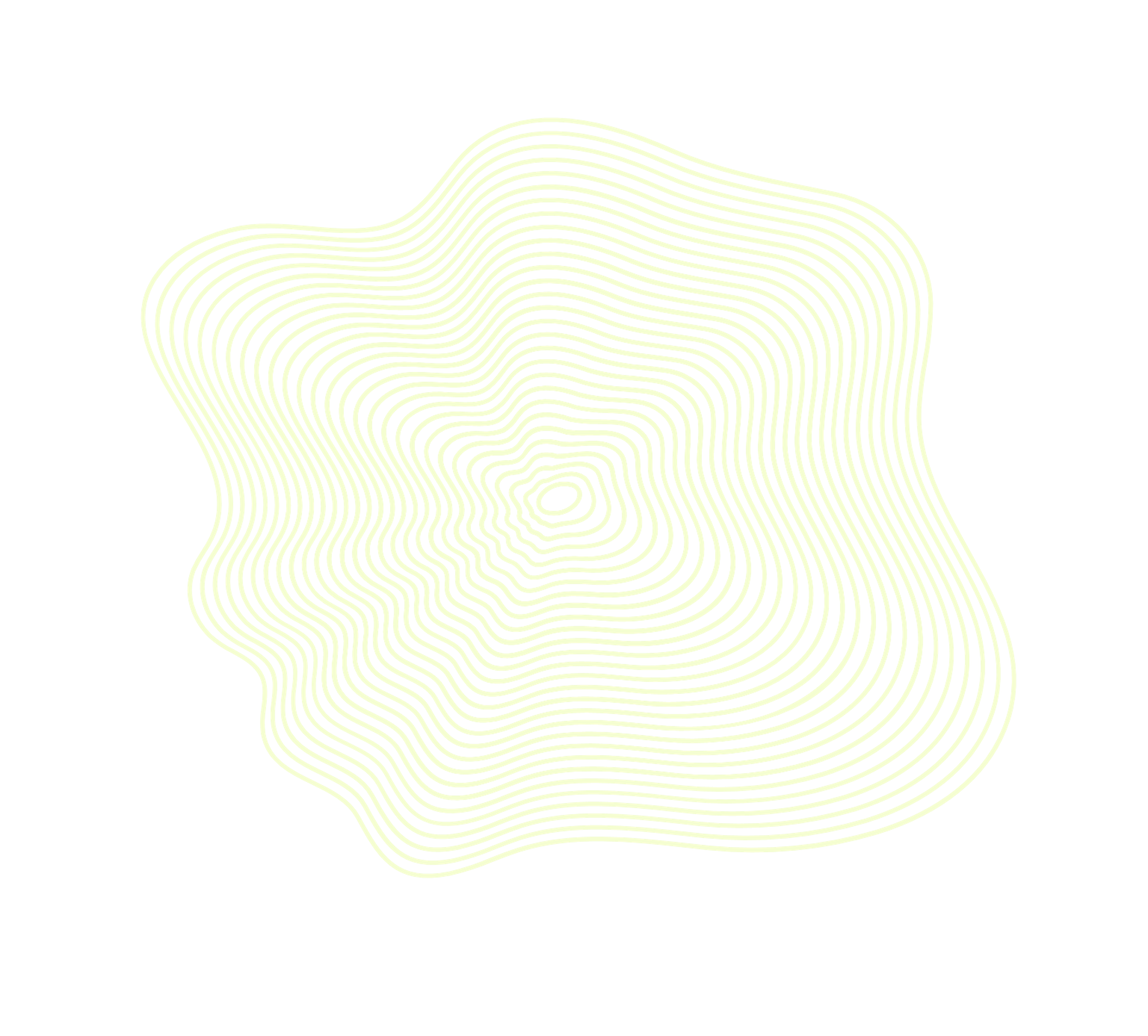 Sorry
Remorseful
Friendly
Understood
Thankful
Caring
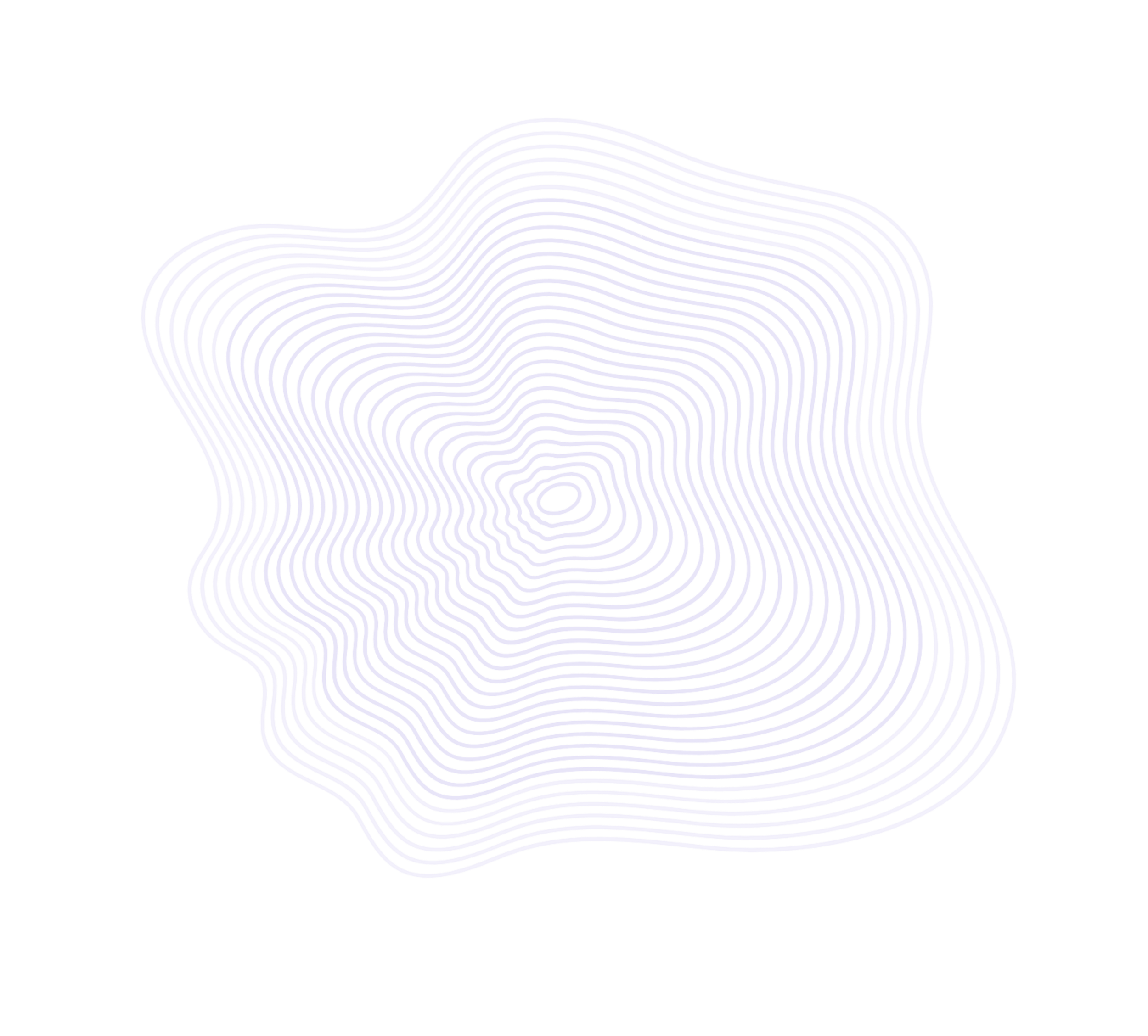 Confident
Sympathetic
Rejected
Relaxed
Left-Out
Hurt
Lonely
Hopeful
Sure
Optimistic
Interested
Miserable
Abandoned
Depressed
Pessimistic
Amazed
Excited
Proud
Appreciated
Gloomy
Hopeless
Anguished
Embarrassed
Uneasy
Self-Conscious
Frustrated
Aggravated
Dissatisfied
Surprised
Stressed
Pressured
Fed-up
Determined
Defiant
Resentful
Bitter
Stubborn
Mad
Suspicious
Wary
Shocked
Concerned
Defensive
Offended
Jealous
Envious
Nervous
Worried
Anxious
Afraid
Exasperated
Indignant
Outraged
Irritated
Insecure
Apprehensive
Scared
Disgusted
Angry
Annoyed
Furious
Uncertain
Confused
Mixed-Up
Displeased
Disapproving
Enraged
Hostile
Shy
Timid
Next, fill in the heart with how much you
feel those feelings.  If you are mad 
a lot, then use a lot of that color to 
fill in the heart. Do the same for all feelings.
Pick your 5 most common feelings.
Use the annotate feature to type in 
Your feelings, then add a color in the circle
to represent them.
Color your heart
New employees & anniversaries
Does your heart look different when you think of the bad thing that happened? Color your heart to represent how you feel when you think about what happened.
Add your 5 most common feelings.
Use the annotate feature to type in your
feelings, then add a color in the circle
to represent them.
Color your heart
New employees & anniversaries
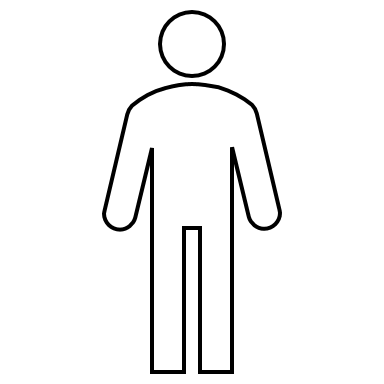 WHERE IN YOUR BODY DO YOU FEEL FEELINGS?
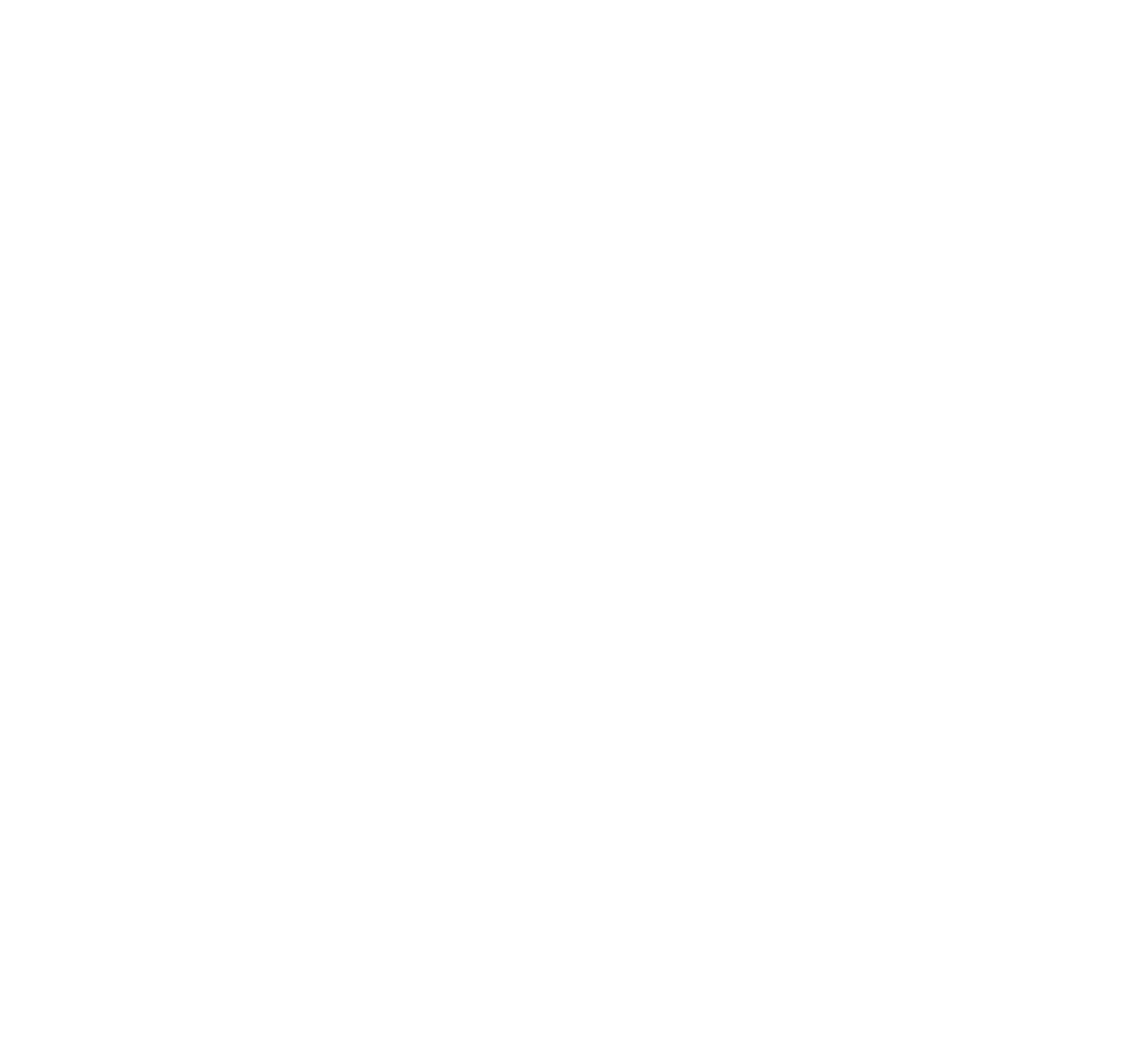 Pick your 5 most common feelings.
Use the annotate feature to type in your 
feelings. Then, add a color in the circle
to represent them.
How Big are your feelings?Ask your therapist to pull the color up to the number you feel today.How do you feel when you think about the bad thing that happened?
10

 9

 8

 7

 6

 5

 4

 3

 2

 1
10

 9

 8

 7

 6

 5

 4

 3

 2

 1
10

 9

 8

 7

 6

 5

 4

 3

 2

 1
10

 9

 8

 7

 6

 5

 4

 3

 2

 1
10

 9

 8

 7

 6

 5

 4

 3

 2

 1
Sad
What are my thoughts?
 
What are my actions?
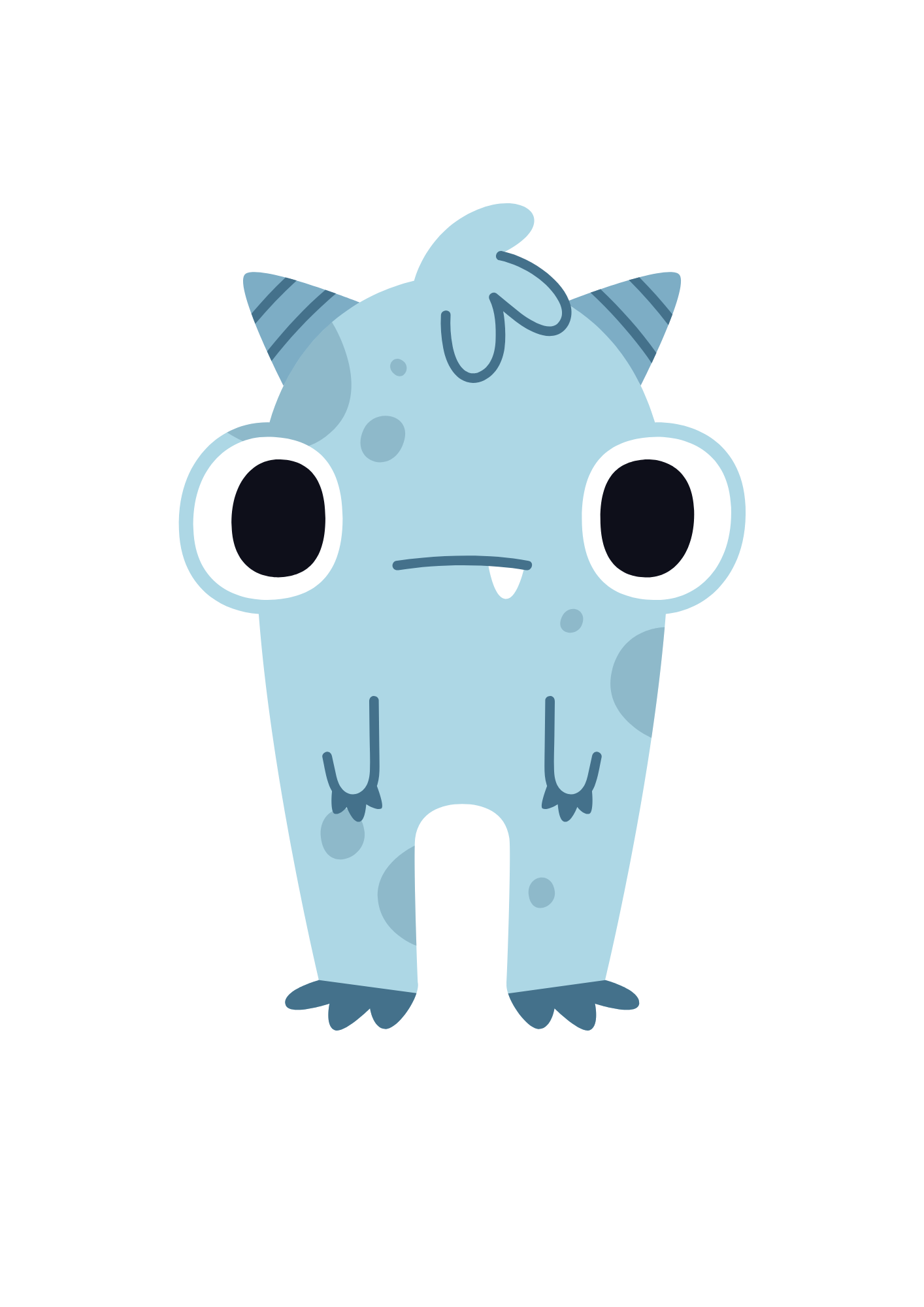 Silly
What are my thoughts?
 
What are my actions?
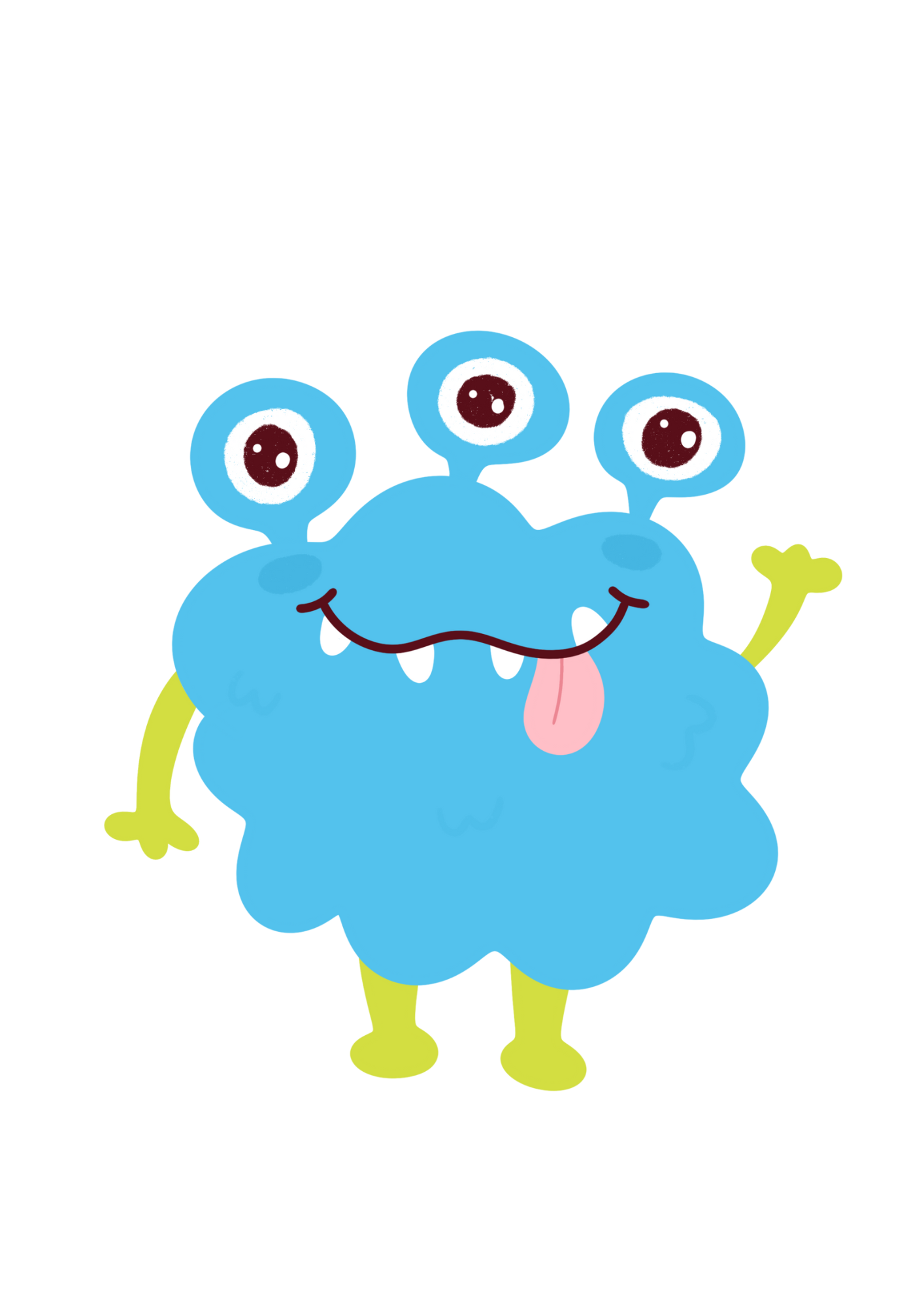 Angry
What are my thoughts?
 
What are my actions?
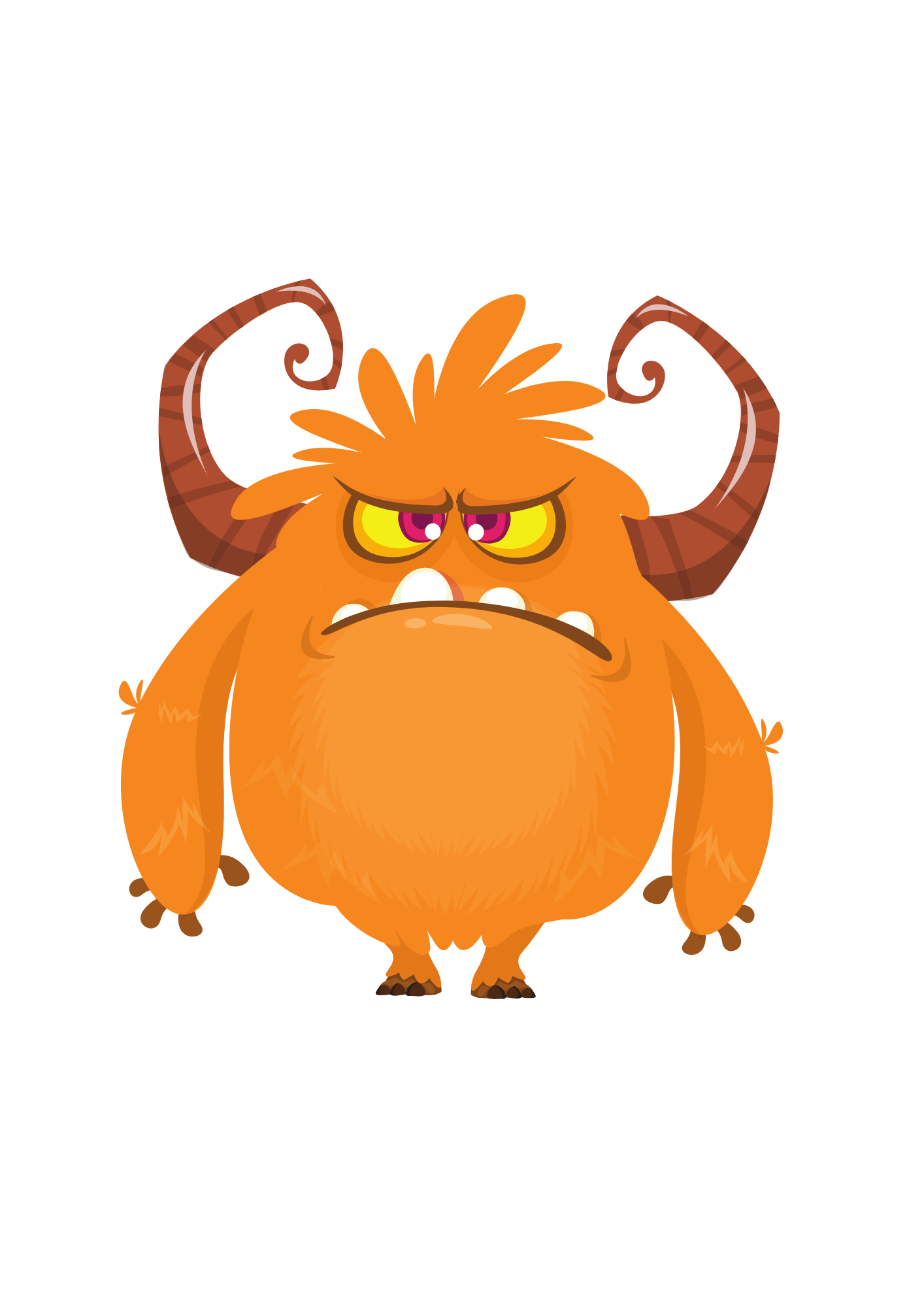 Happy
What are my thoughts?
 
What are my actions?
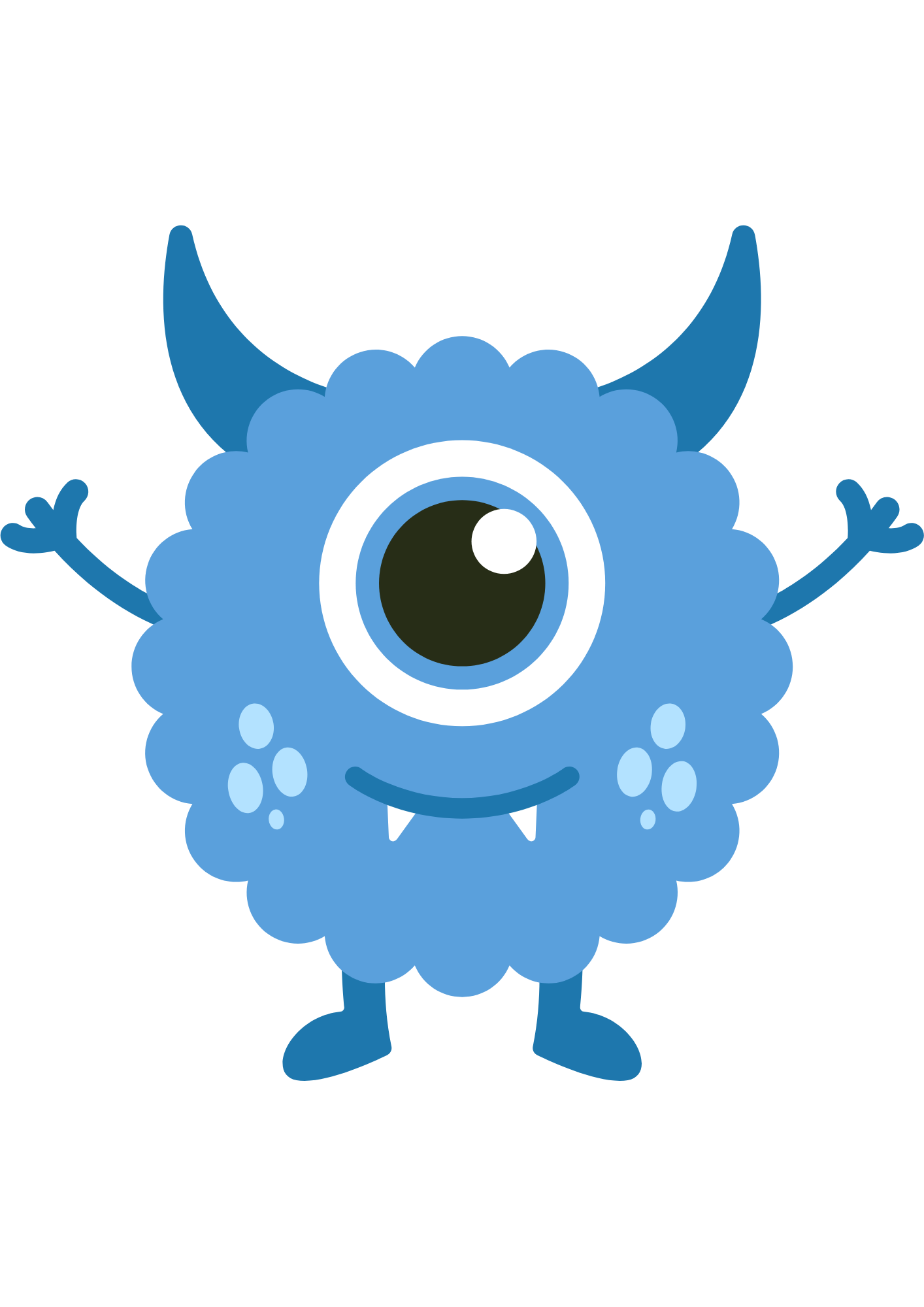 Scared
What are my thoughts?
 
What are my actions?
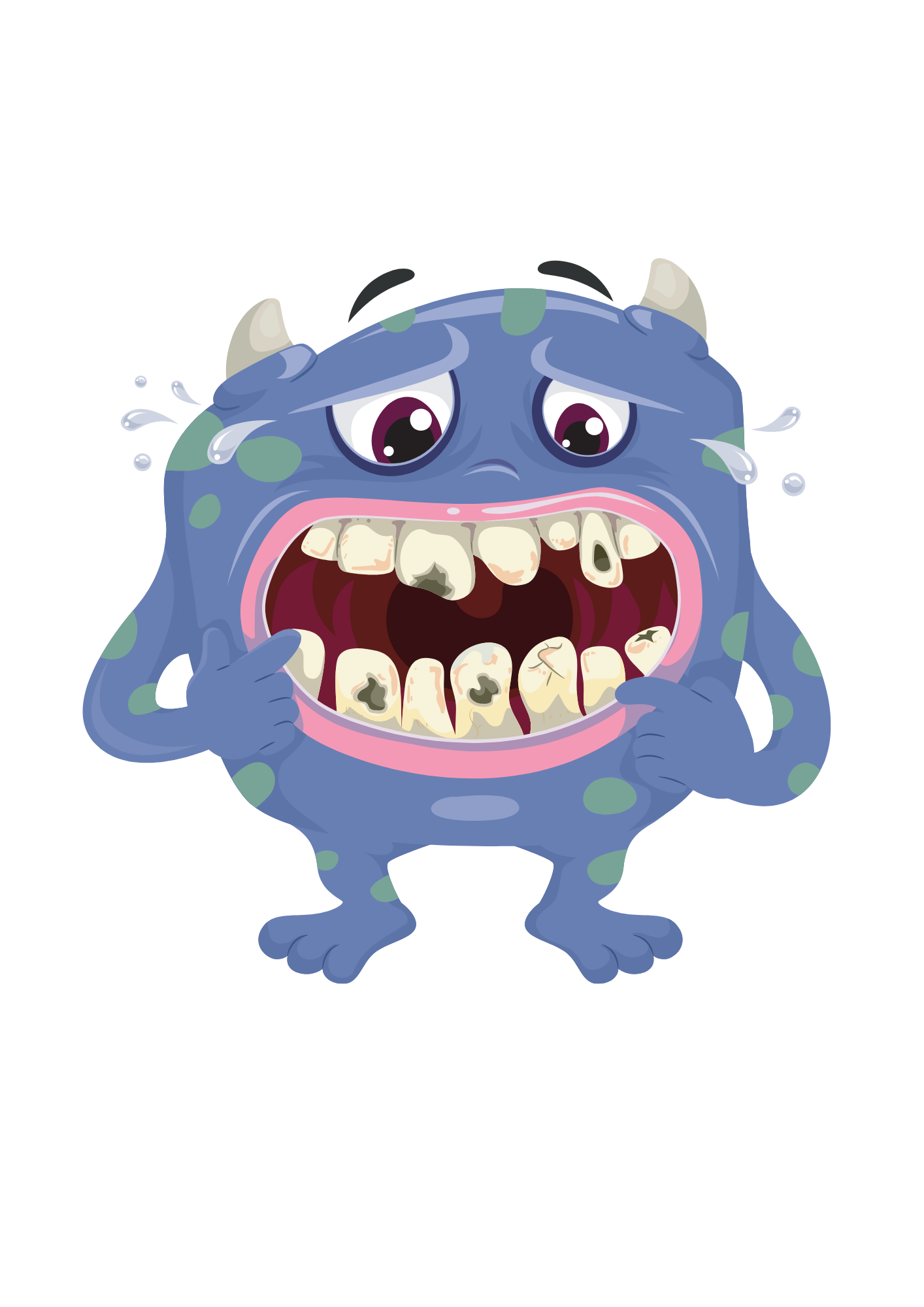 What is the Difference between a 1 vs a 10?
1
10
Happy
Feelings
Thoughts
Actions
Feelings
Angry
Thoughts
Actions
Sad
Feelings
Thoughts
Actions
Do you need different things to help you at 1 vs a 10?
19
Make a list of coping skills you could use when you have big feelings
1. 
2. 
3. 
4. 
5.
20